Semantisatieverhaal:
Een hele tijd geleden was er een erge storm in Nederland. Deze storm begon aan de kust, bij de zee, en trok landinwaarts, vanaf de kust of grens het land in. De storm richtte heel veel schade aan. Aanrichten betekent zorgen dat iets vervelends gebeurt. Gelukkig duurde de storm in Nederland toen niet zo lang. Er was wel heel veel schade, maar na de storm kon iedereen gewoon weer naar de supermarkt. In sommige landen is er na een storm of overstroming zoveel schade, dat mensen geen eten meer kunnen krijgen. Deze mensen kunnen dan ondervoed raken, ongezond omdat je lange tijd te weinig voedsel hebt gekregen. In Nederland kon iedereen gelukkig voorzien worden van genoeg eten, iedereen kon genoeg eten krijgen. Niemand raakte ondervoed. Wat wel heel vervelend was, was dat mijn buurman tijdens de storm acute buikpijn kreeg, plotseling en heel heftige buikpijn. Tijdens de storm konden we hem niet naar het ziekenhuis brengen, maar gelukkig duurde het niet heel lang voordat de storm over was. Toen de storm over was, brachten we de buurman naar het ziekenhuis en zagen we de omvang van de schade. De grootte van de schade. In de regio, in het gebied, waar ik woon was heel veel schade. Er waren bomen omgevallen, dakpannen van huizen gewaaid en straten stonden onder water. Er moest gewerkt worden aan de wederopbouw, iets opnieuw opbouwen dat is verwoest. Huizen werden weer gemaakt, het water werd weggepompt en omgevallen bomen weggehaald. Ook moesten mensen hun huis droogmaken. Sommige mensen hadden zoveel water in hun huis gekregen dat ze geen droge kleding meer hadden. We hebben daarom kleding gedoneerd. Doneren betekent geven aan een goed doel. Het opruimen werd even gestaakt, gestopt, omdat we onze buurman weer uit het ziekenhuis op konden halen. Gelukkig was het niet ernstig. Hebben jullie wel eens een storm meegemaakt?
Gerarda Das
Mariët Koster
Mandy Routledge
Francis Vrielink
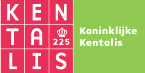 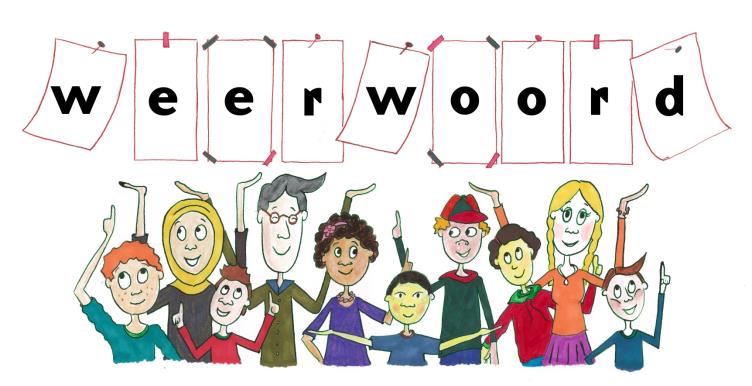 Week 13 – 26 maart 2019
Niveau B
landinwaarts
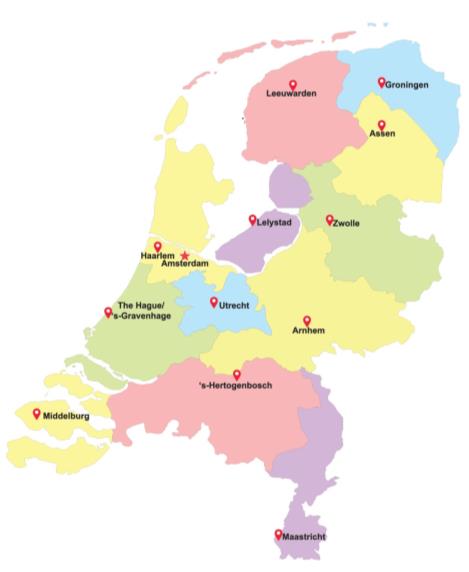 iets aanrichten
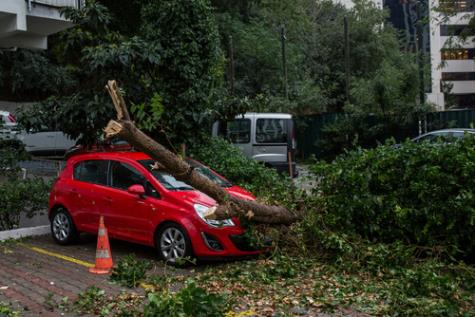 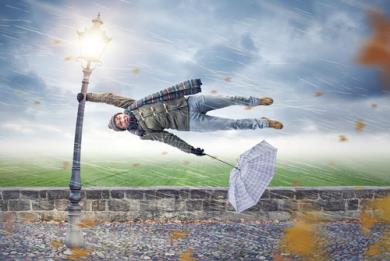 ondervoed
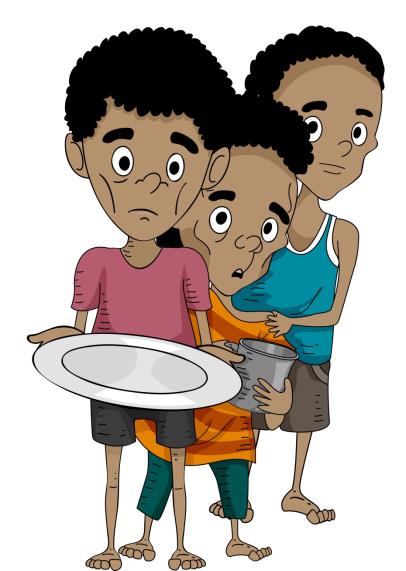 voorzien worden van
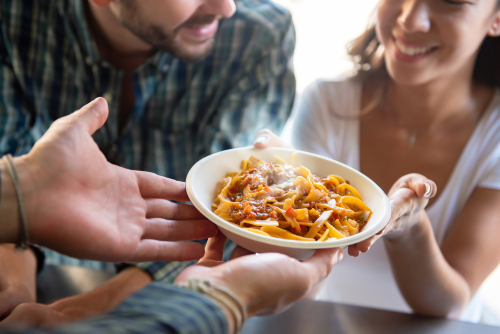 acuut
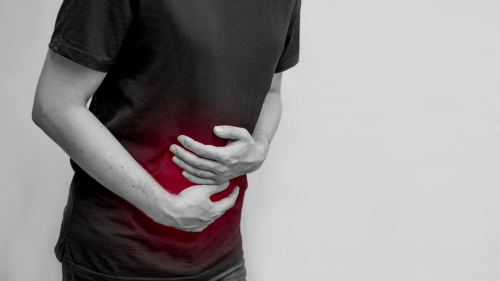 de omvang
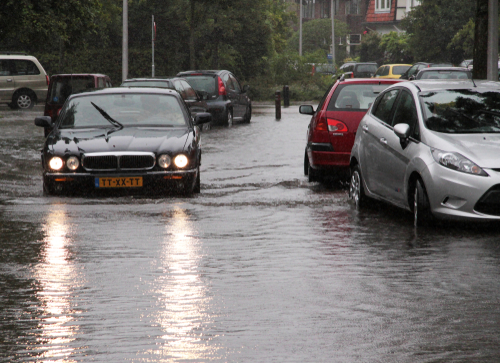 de regio
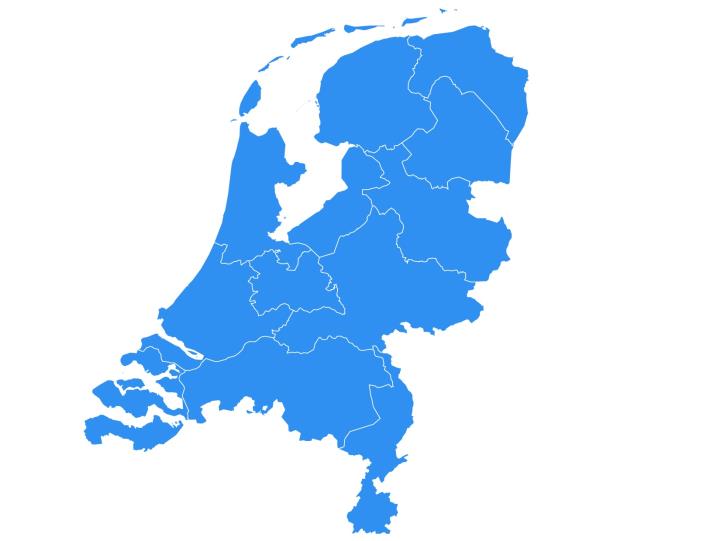 de wederopbouw
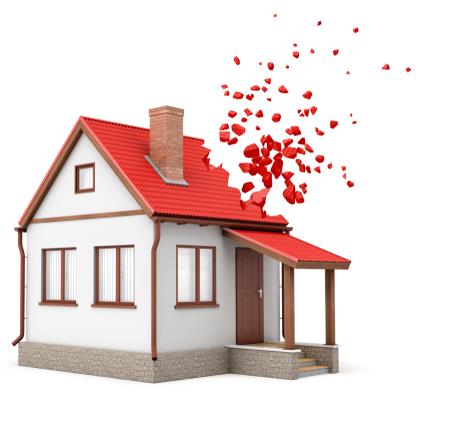 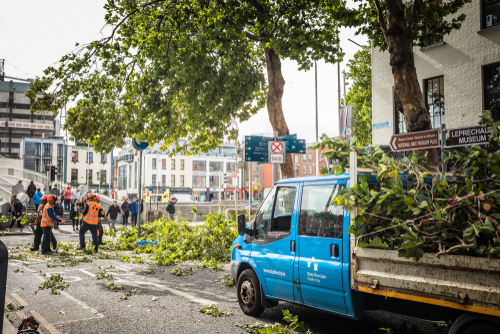 doneren
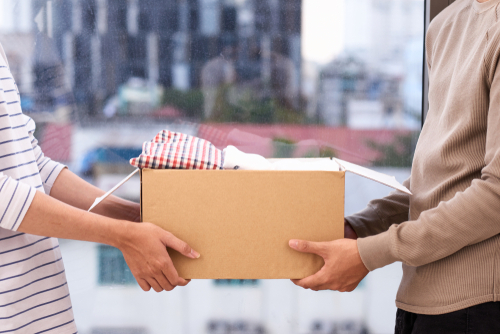 staken
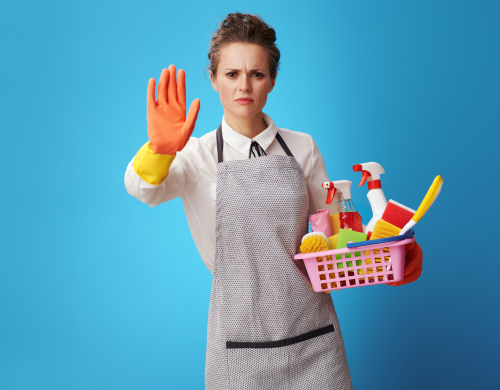 Op de woordmuur:
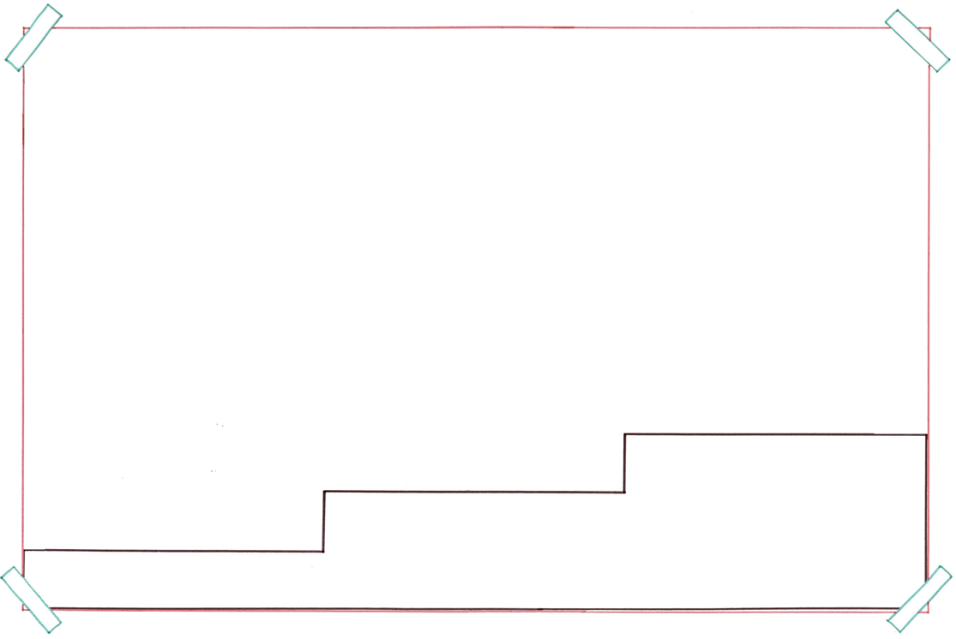 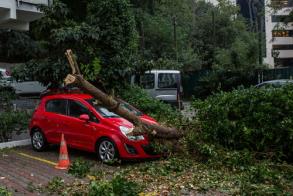 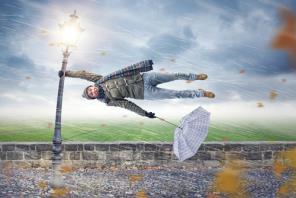 de ravage
iets aanrichten
= de enorme schade
de storm
= ervoor zorgen dat er iets vervelends gebeurt
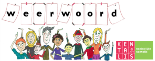 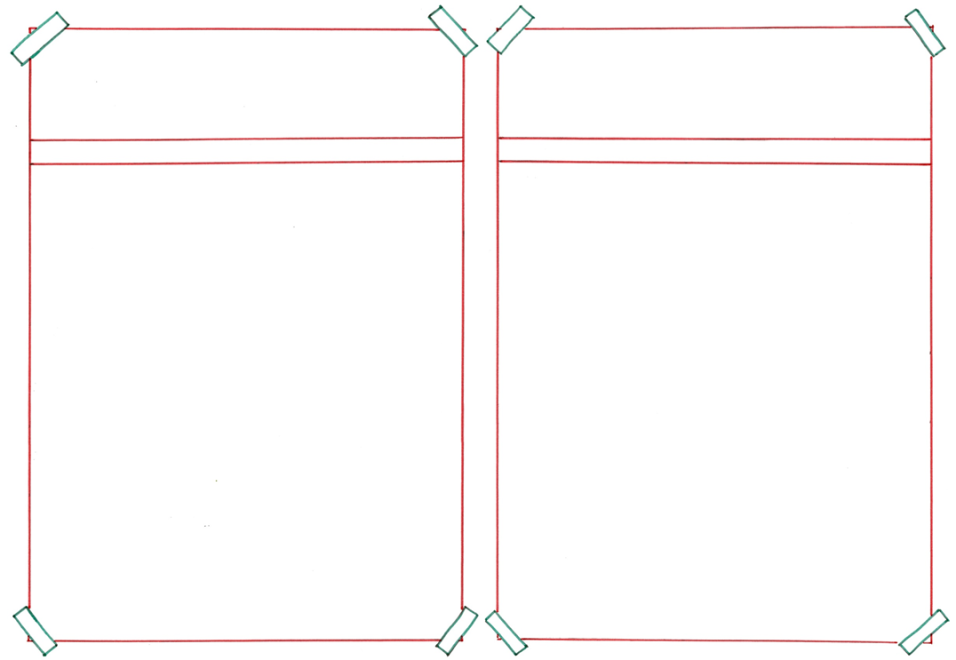 ondervoed
overgewicht
= ongezond, omdat je teveel weegt voor je lengte 
 
 
 
  


Deze meneer heeft overgewicht.
= ongezond, omdat je lange tijd te weinig voedsel hebt gekregen 
 
 
 
 
   
Deze kinderen zijn ondervoed.
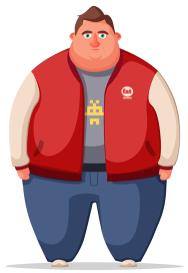 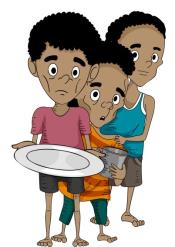 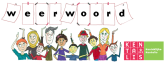 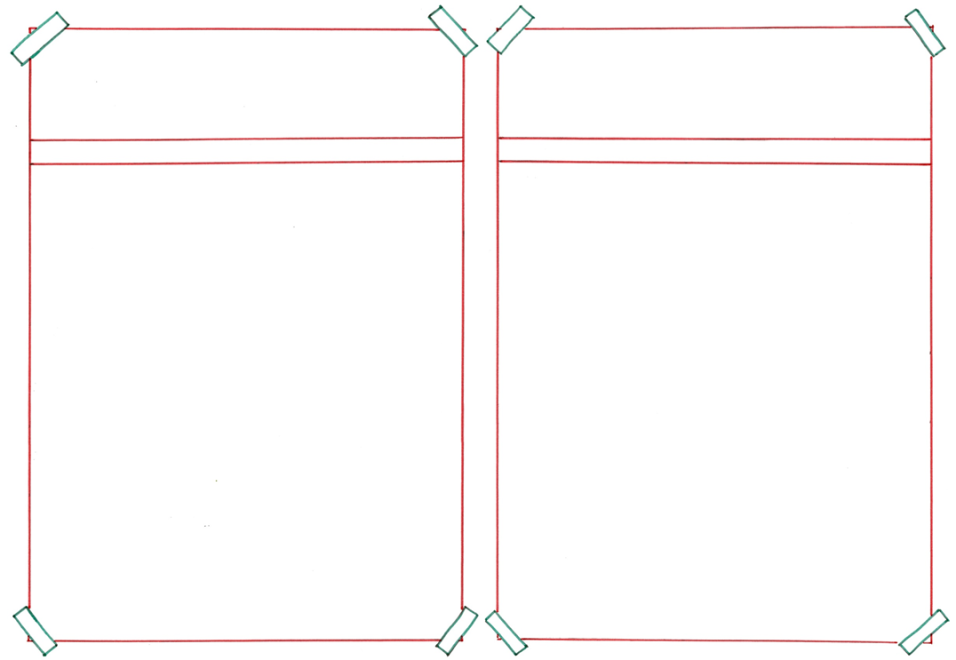 acuut
chronisch
= plotseling en heftig (bij ziekte)

 
 
 
  


Deze meneer heeft acute buikpijn.
= iets wat niet overgaat

 
 
 
 
 
   
Reuma is een chronische ziekte.
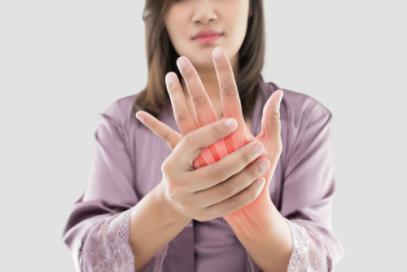 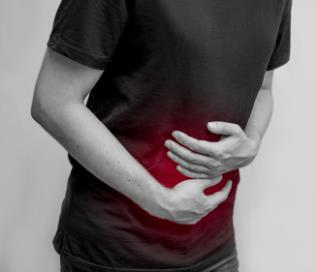 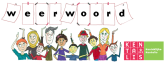 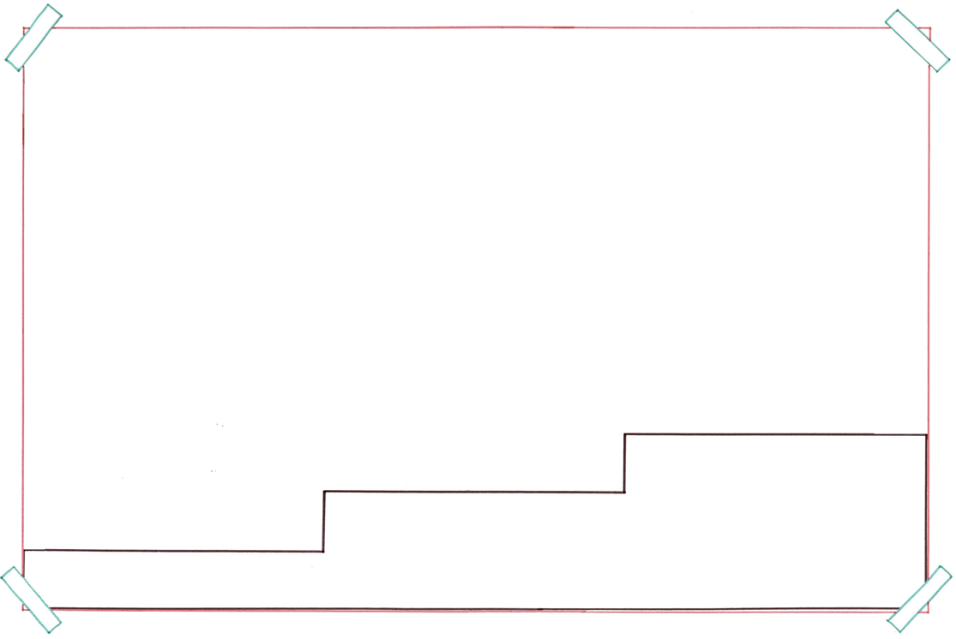 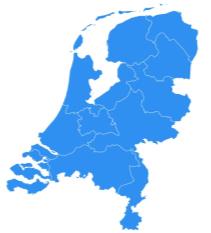 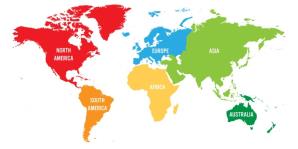 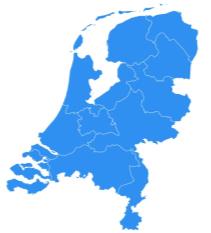 het continent
het land
de regio
= het gebied
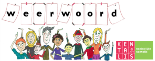 voorzien worden van = krijgen

Iedereen werd voorzien
van eten.
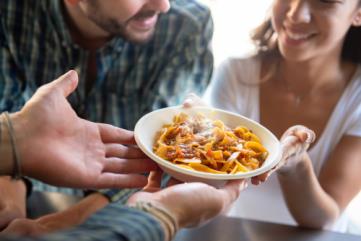 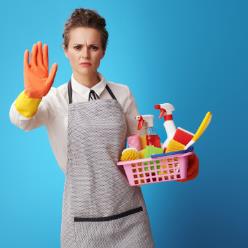 staken = stoppen

Het opruimen werd even gestaakt.
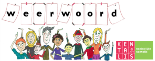 de wederopbouw = iets opnieuw opbouwen dat is verwoest






Na de storm werd er begonnen met de wederopbouw.
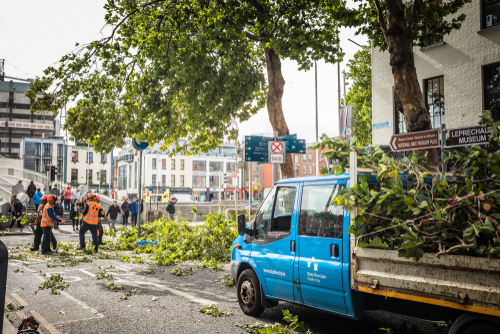 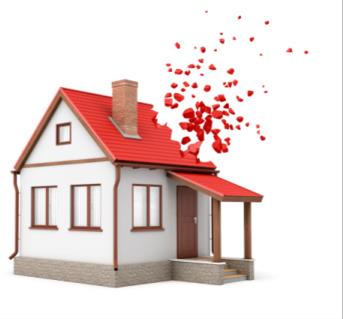 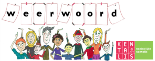 landinwaarts = vanaf de kust of grens het land in






De storm begon aan de kust en trok landinwaarts.
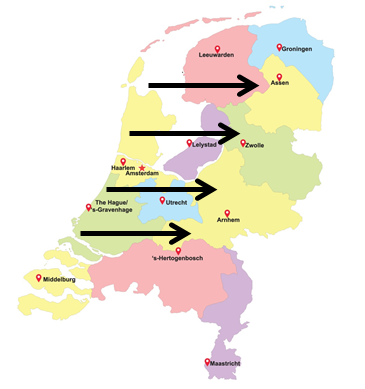 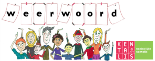 de omvang = de grootte

Na de storm konden 
we de omvang van 
de schade zien.
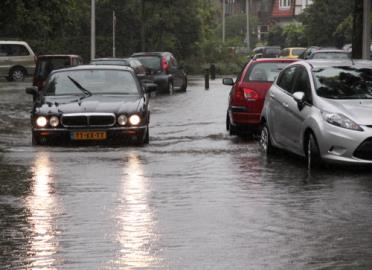 doneren = geven aan een goed doel

Je kon kleding doneren.
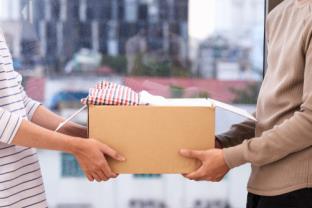 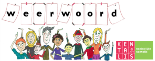